Probing Metallicity across the Galactic Disk with the GBTDana S. Balser (NRAO) L.D. Anderson (WVU), T.M. Bania (BU), & T.V. Wenger (BU)
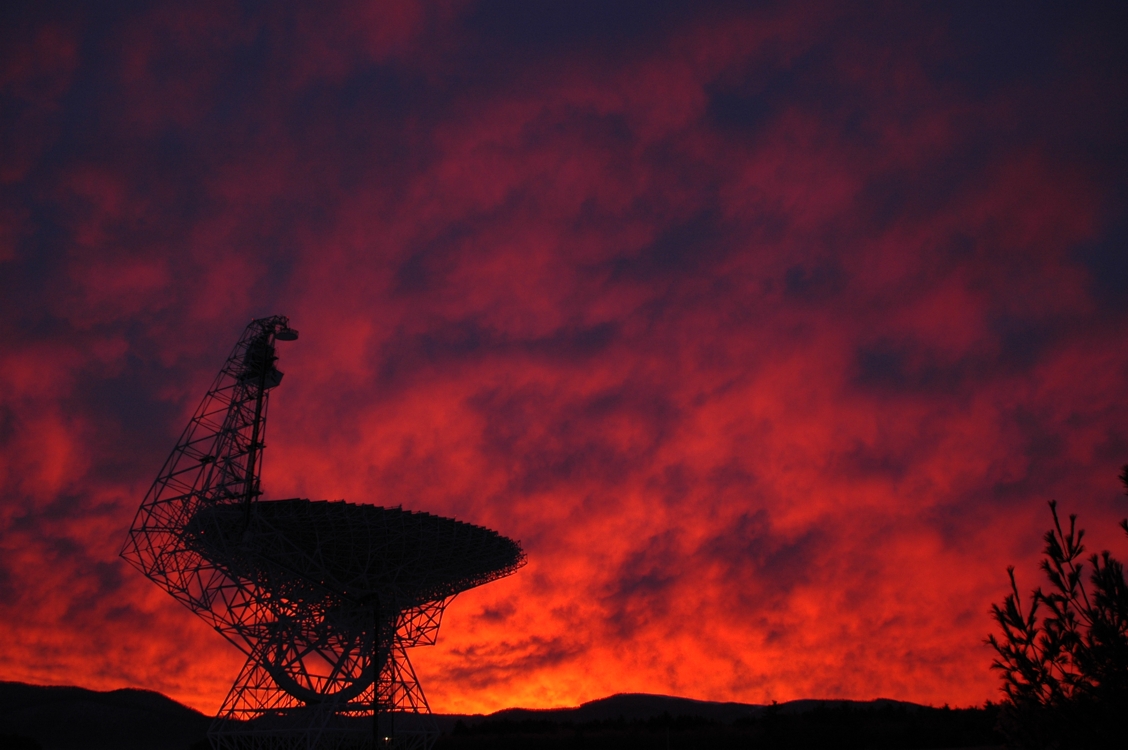 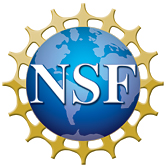 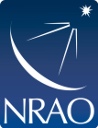 Photo: Harry Morton
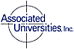 [Speaker Notes: There are several tracers of metallicity in the Milky Way disk: open clusters, Cepheids, OB-type stars, planetary nebulae, and HII regions.

HII regions abundances indicate the current state of the ISM and reveal the chemical enrichment caused by the nuclear processing of many stellar generations.]
HII Region Electron Temperature and Metallicity
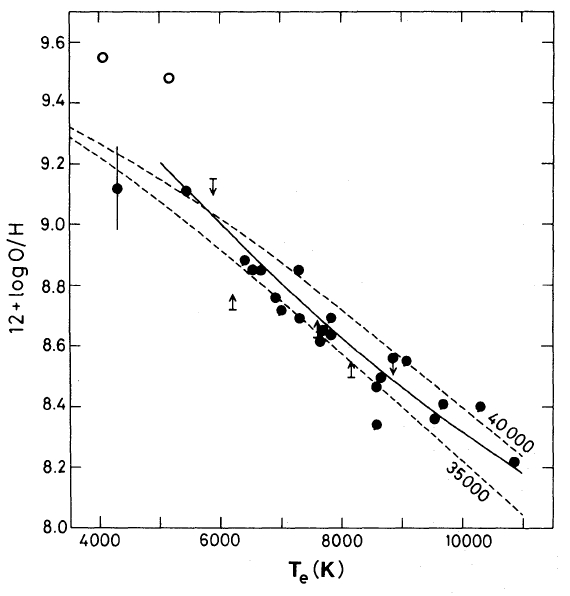 RRL and free-free 
continuum emission
in LTE at 3 cm.
Shaver+ (1983)
[Speaker Notes: The RRL and free-free continuum emission have the same dependence on ne, but a different dependence on Te, for an optically thin gas in LTE.  Therefore the line-to-continuum ratio can be used to derive Te.  Metals within HII regions will cool the gas primarily through CELs.  Thus the electron temperature can be used as a proxy for metallicity.

Solid Line: Empirical relationship from Pagel et al. (1979) based on Extragalactic HII regions
Dashed Lines: Model calculations from Stasinska (1980) with Teff=35000K/40000K and ne = 100 cm-3
Open Circles: S38 and S48]
HII Region Sample
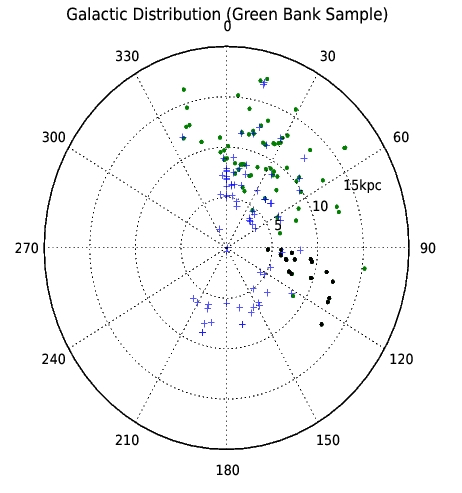 Sun
18 HRDS
GC
GBT
+   140 Foot
Quireza+ (2006); Balser+ (2011)
[Speaker Notes: 140 Foot: from Quireza+ (2006); N=78 objects with QF=C or better. 
GBT: from Balser+ (2011) plus 18 HRDS; N=89 objects with QF=C or better
Total: N=150 objects (excluding duplicate sources).]
Electron Temperature Radial Gradient
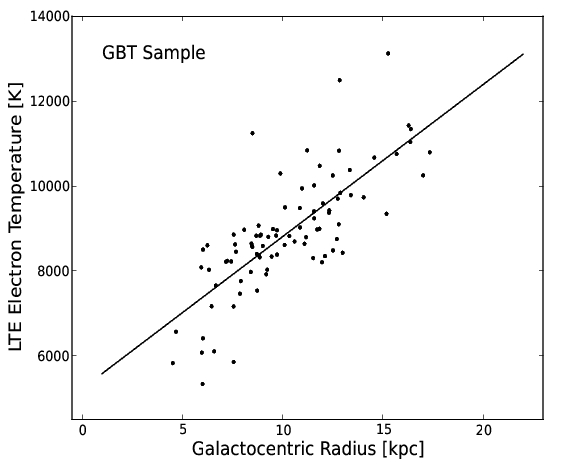 [Speaker Notes: GBT Sample: N=89; r=0.77; Rgal=4.53-17.34 kpc
rms = 889 K; <Te> 8900 K; rms/<Te> = 0.1]
Electron Temperature Azimuthal Structure
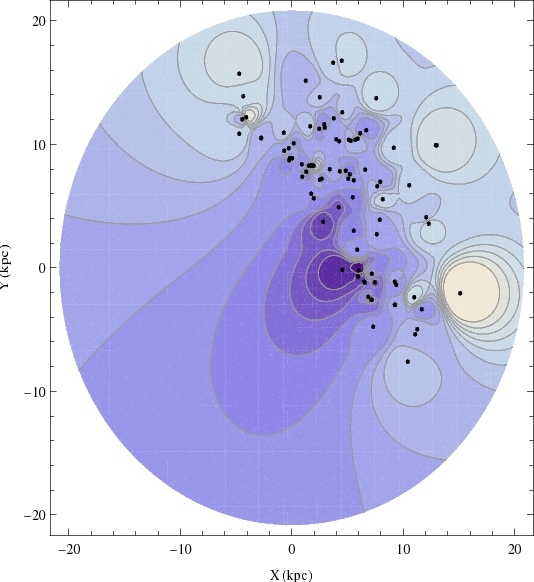 GBT Sample
[Speaker Notes: The image was generated using Shepard’s method, an inverse distance method, with an exponent of 5.  This is a way to generate an image from a discrete distribution.  The points correspond to HII regions from the GBT Sample.]
O/H Radial Gradient
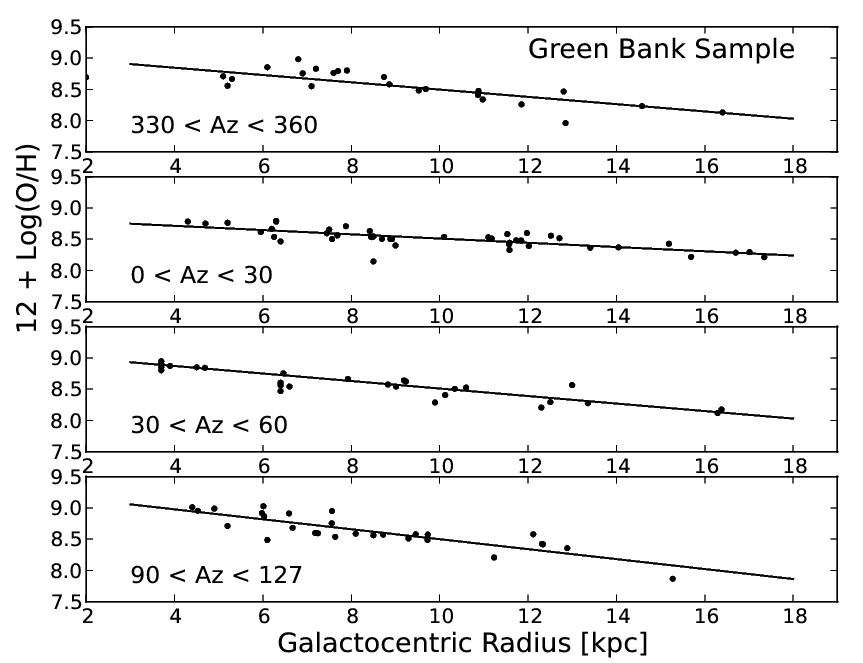 Slope (dex/kpc)
[Speaker Notes: Solar Abundance: 8.69 +/- 0.05 (Asplund et al. 2009)
Meterorite Abundance: 8.40 +/- 0.04 (Lodders et al. 2009)

Az Range   rms [K]
------------  ----------
0-360        0.175
--------------------
330-360     0.15
0-30          0.10
30-60        0.19
90-127      0.14]
Summary
HRDS Probes Metallicity Across the Galaxy
Azimuthal Structure
O/H radial gradients: -0.03 to -0.08 dex/kpc
Questions
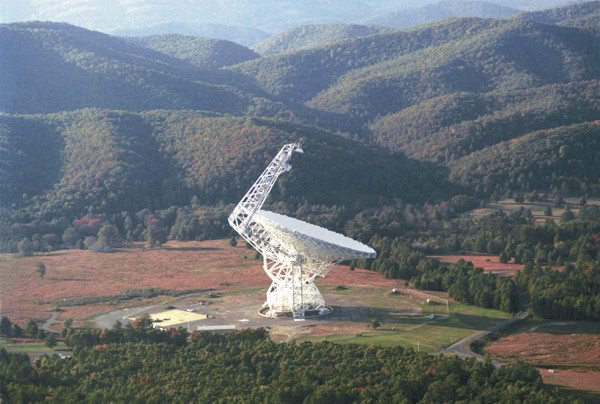 Extra Slides
GBT/140 Foot Cross Calibration
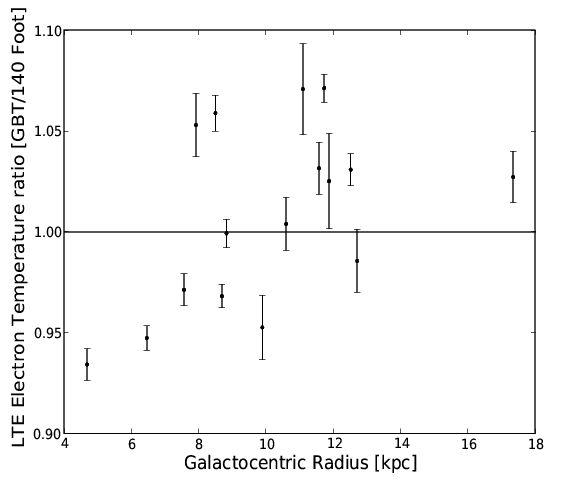 Balser+ (2011)
Open Cluster Data
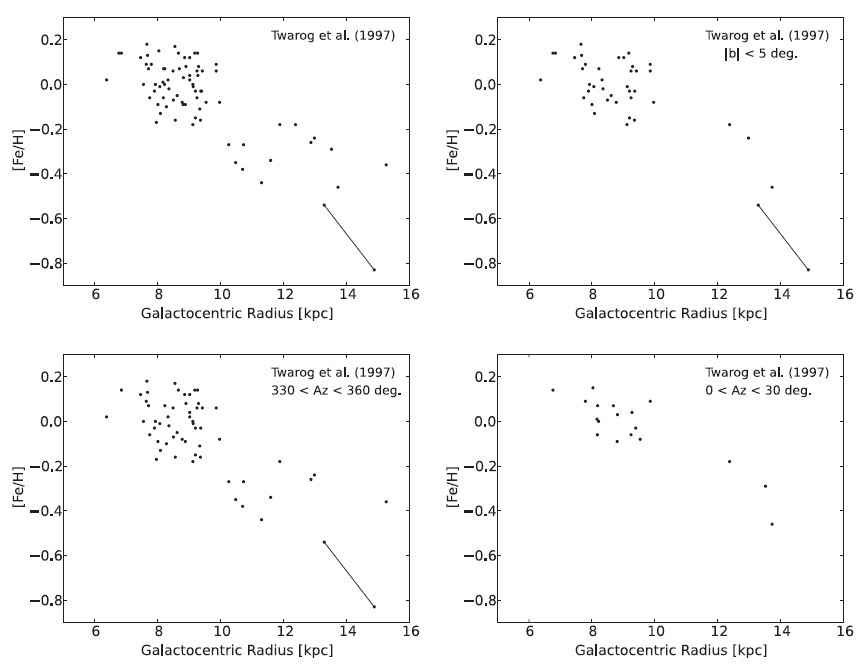 Balser+ (2011)
O/H Radial Gradient - GBT
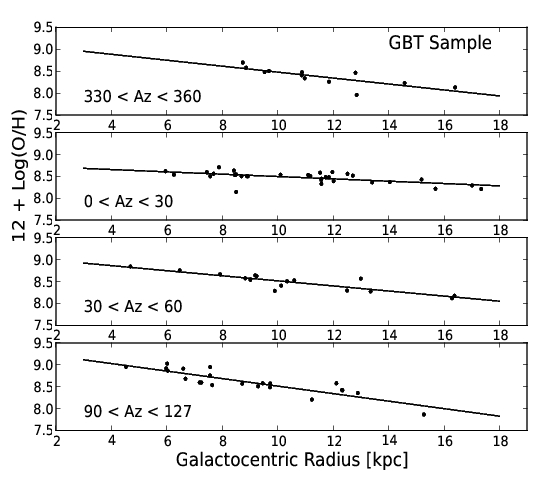